PEMBELAJARAN SENI BUDAYA
SMP Kelas VII Semester 2
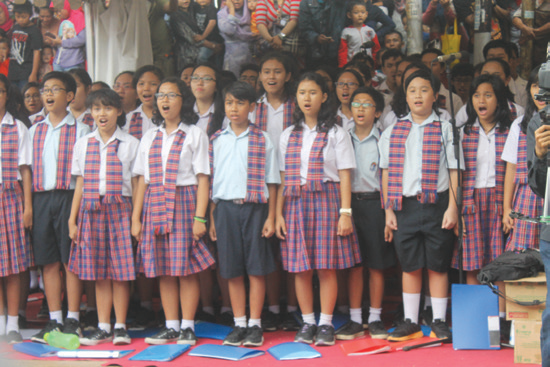 Materi Seni Musik
Bab 11
Menyanyi dengan
Lebih Satu Suara
Oleh:
Haris M., S. Pd. M. Pd.
Pada Bab 11, siswa diharapkan dapat mengapresiasi dan berkreasiseni musik, yaitu:
mengidentifikasi bentuk-bentuk vokal grup
mendeskripsikan bentuk-bentuk vokal grup
menampilkan lagu-lagu dalam bentuk vokal grup dan
mengomunikasikan penampilan vokal grup secara lisan dan tertulis.
Bernyanyi merupakan aktivitas yang sering dilakukan oleh semua orang. 
Teknik dalam bernyanyi memiliki peran penting karena akan menentukan kualitas suara dan penampilan.
Jika penampilan dilakukan secara perseorangan teknik yang dimiliki haruslah kuat sehingga karakter yang ditampilkan akan menjadi ciri penyanyi tersebut. 
Penampilan dalam menyanyi selain dilakukan secara individu dapat juga dilakukan secara vokal grup.
Penampilan vokal grup memerlukan kerja sama yang baik sehingga penampilan dapat dilakukan secara maksimal. Perhatikan beberapa gambar.
Berikut tentang penampilan vokal group
A. Bernyanyi Banyak Suara
Vokal grup biasanya terdiri dari 3 sampai dengan 12 orang yang menyanyikan lebih dari satu suara.
Kemudian, ada paduan suara kecil yang anggotanya 12 sampai dengan 28 orang dan paduan suara lebih dari 28 orang.
Kita masih mengenal istilah lain, yaitu akapela, nasyid, dan lagu kanon. 
Akapela adalah bentuk vokal grup gaya kapel dan tanpa alat musik pengiring.
Nasyid berasal dari bahasa Arab ansyadayunsyidu yang artinya bersenandung.
Lagu kanon adalah lagu yang dinyanyikan oleh dua atau lebih kelompok penyanyi dinyanyikan dengan melodi saling kejar-mengejar.
1. Berlatih Lagu Kanon
Lagu bentuk kanon sering ditampilkan pada kegiatan kepramukaan. 
Oleh karena itu, kamu pasti pernah mengenalnya. 
Lagu kanon biasanya dinyanyikan susul menyusul. 
Lagu Burung Hantu dapat dinyanyikan dalam dua kelompok.
Kelompok pertama memulai dengan baris pertama, sedangkan kelompok yang lain memulai setelah kelompok pertama selesai menyanyikan baris pertama, susul-menyusul sampai selesai. 
Contoh lagu bentuk kanon adalah lagu berikut.
Bapak Yakob (Lagu Are You Sleeping)
Demikian pembelajaran Bab 11
Materi Bab 11 belum ada tugas yang sy berikan nak yaa, cukup dipelajari dengan sebaik-baiknya, semoga kita bisa bertemu dalam pembelajaran berikutnya kemudian kita dapat bersama-sama, dan semoga covid dan omicron cepat berlalu, aamiin yaa rabb.
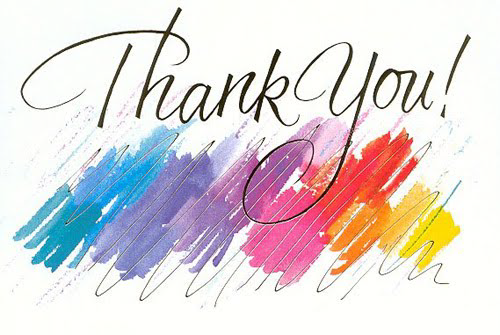